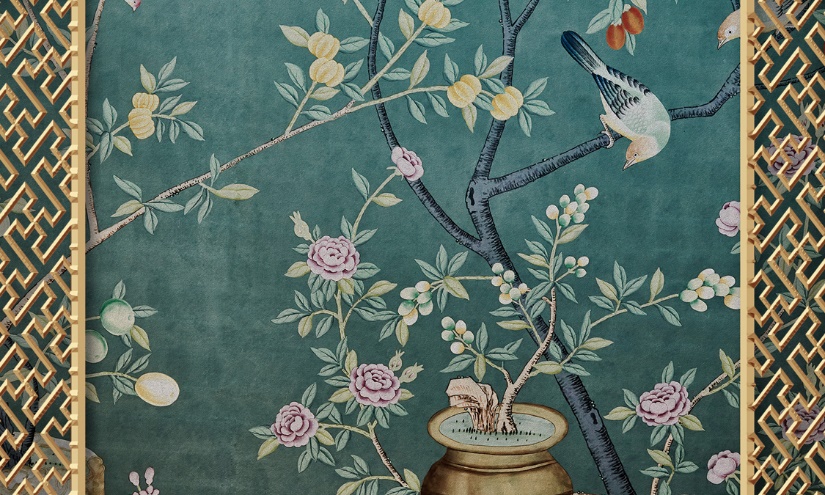 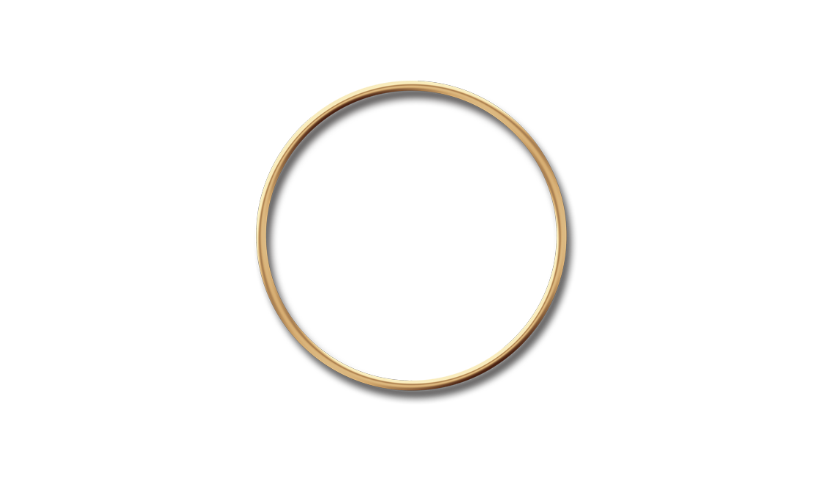 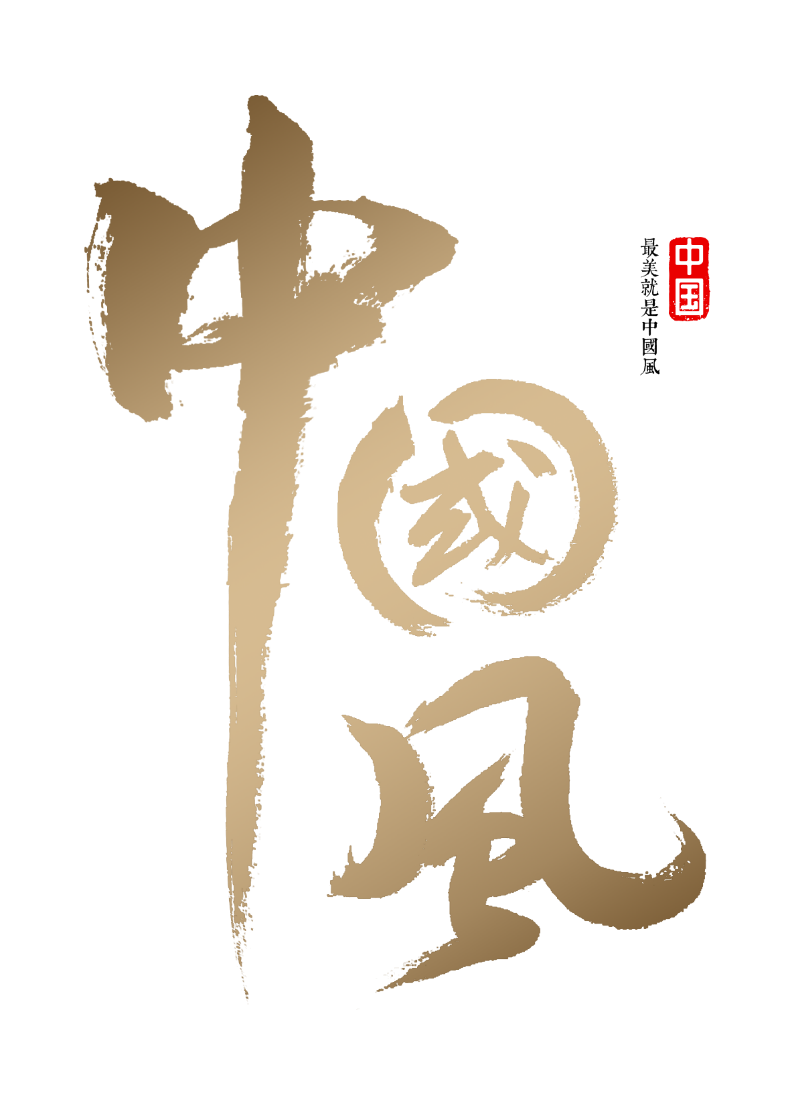 目
录
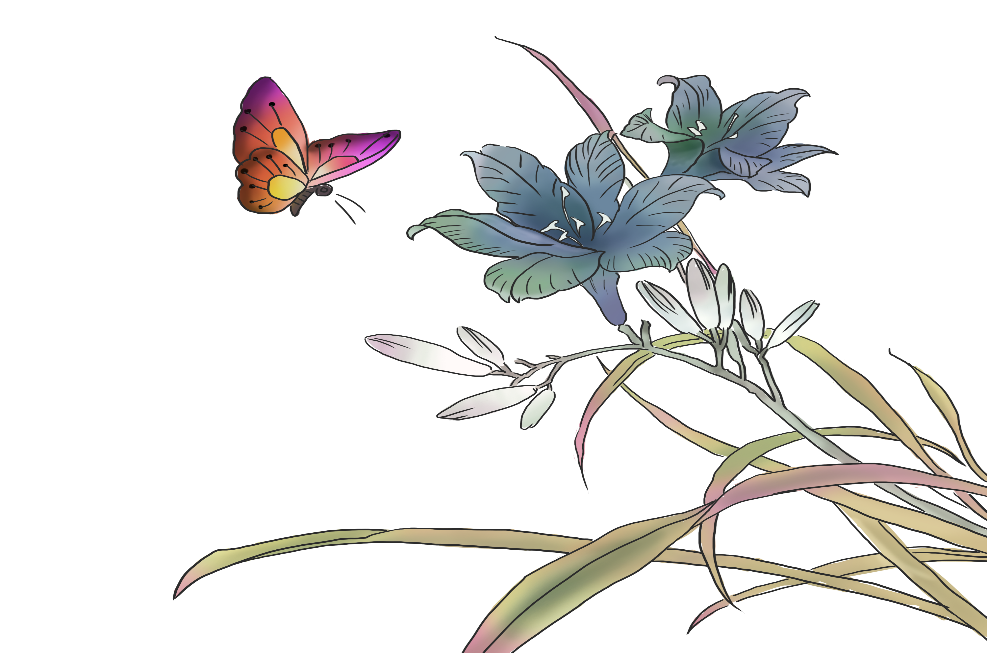 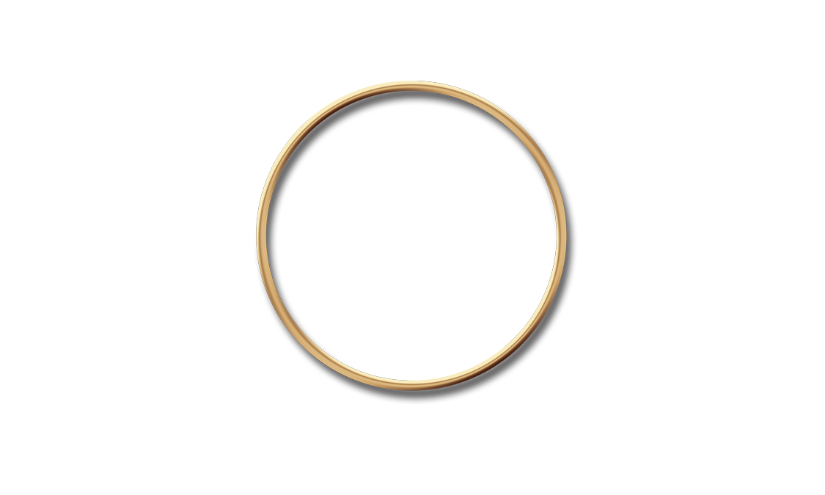 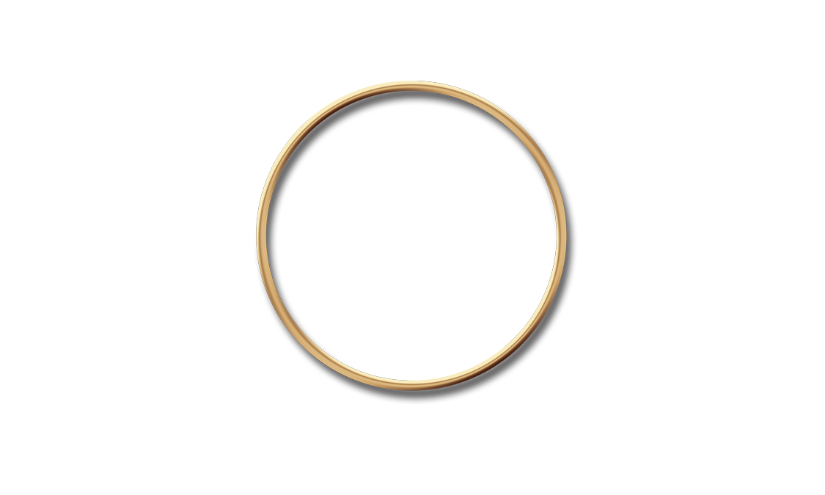 壹
叁
CONTENTS
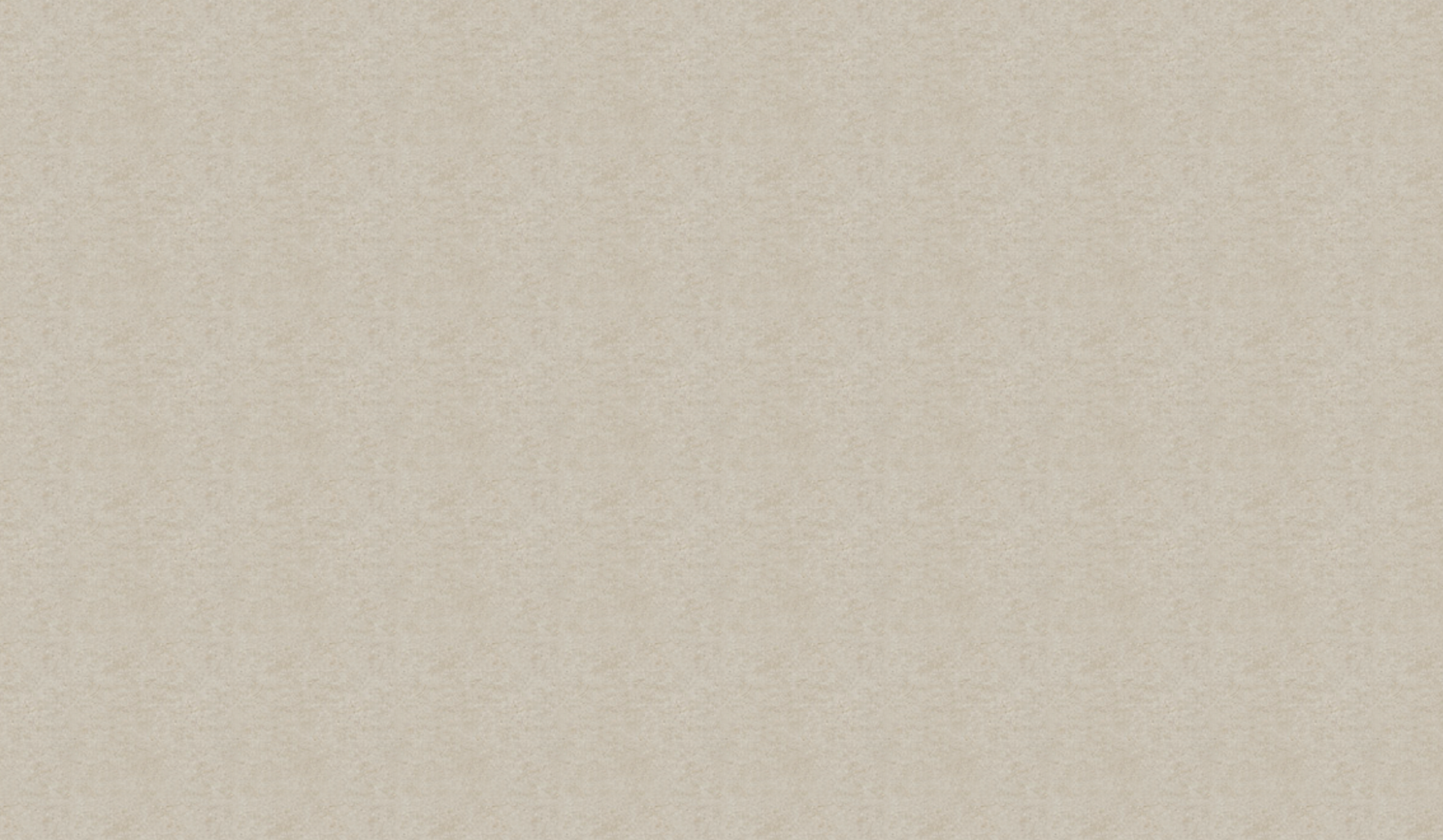 输入标题
输入标题
输入标题
输入标题
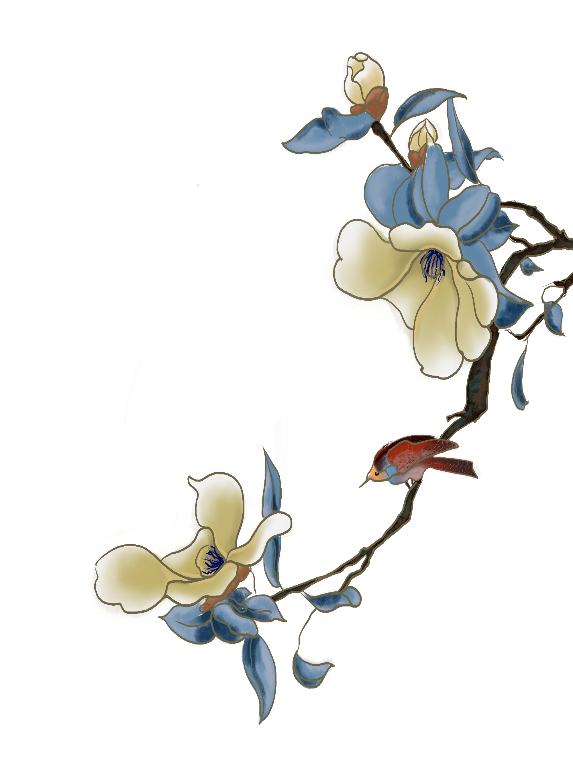 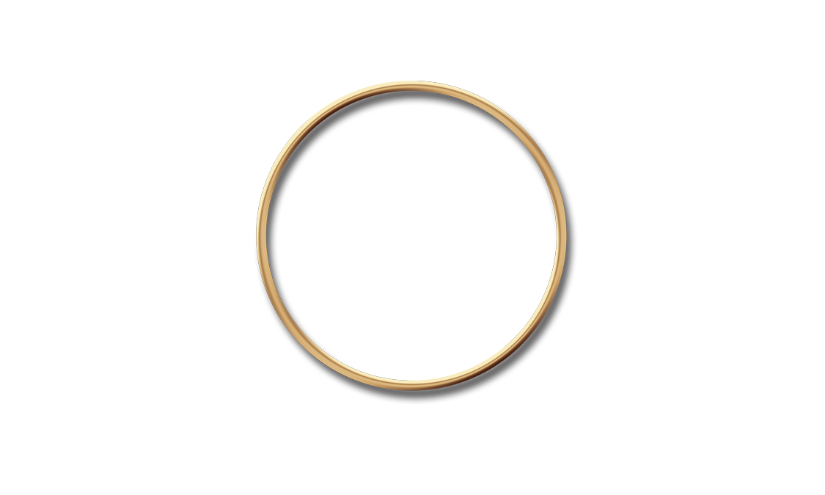 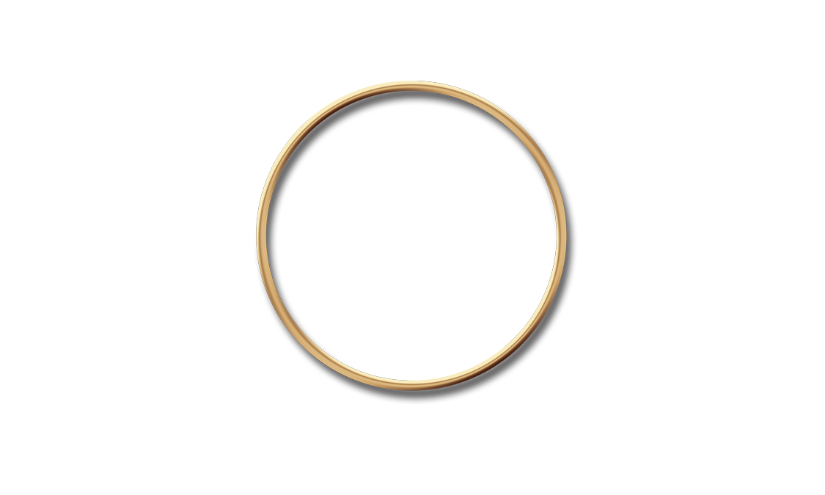 贰
肆
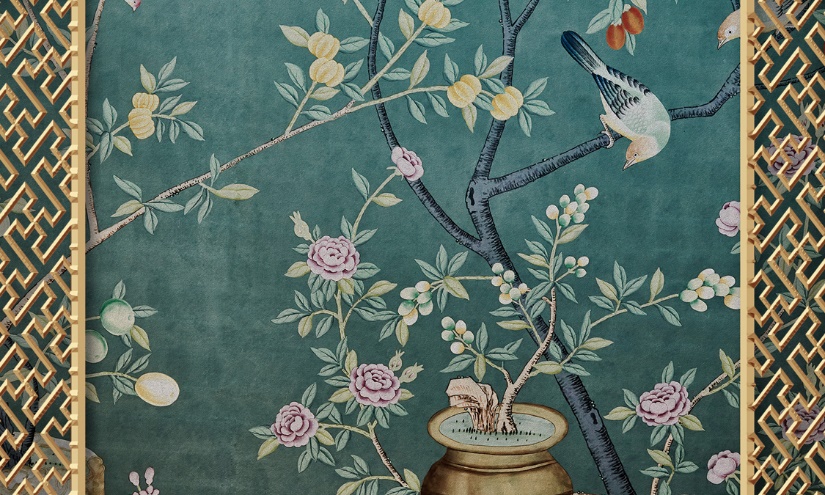 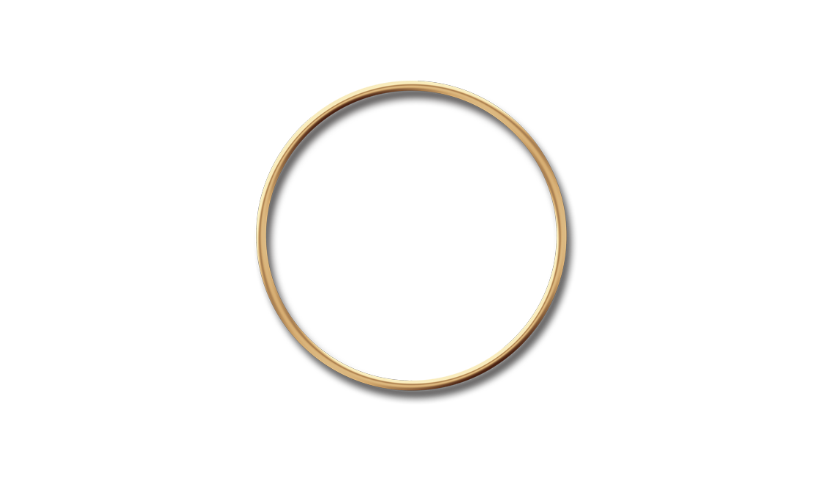 壹
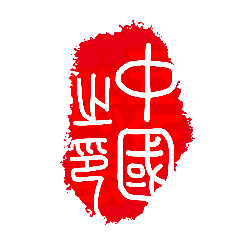 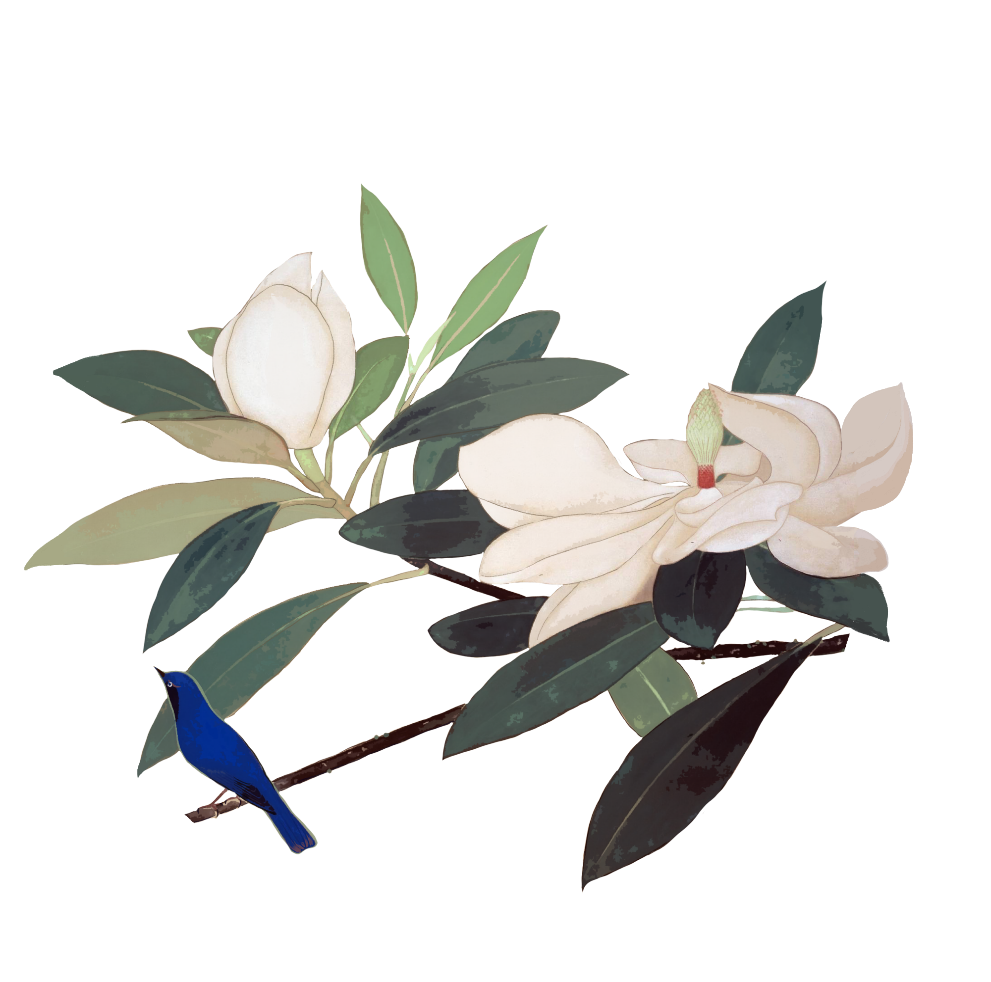 输入标题
输入需要编辑的内容，内容可以简洁表达，
使用关键词
需要编辑的内容，内容可以简洁表达，
需要编辑的内容，内容可以简洁表达，使用关键词
需要编辑的内容，内容可以简洁表达，
需要编辑的内容，内容可以简洁表达，使用关键词
需要编辑的内容，内容可以简洁表达，使用关键词


使用关键词
需要编辑的内容，内容可以简洁表达，使用关键词
需要编辑的内容，内容可以简洁表达，
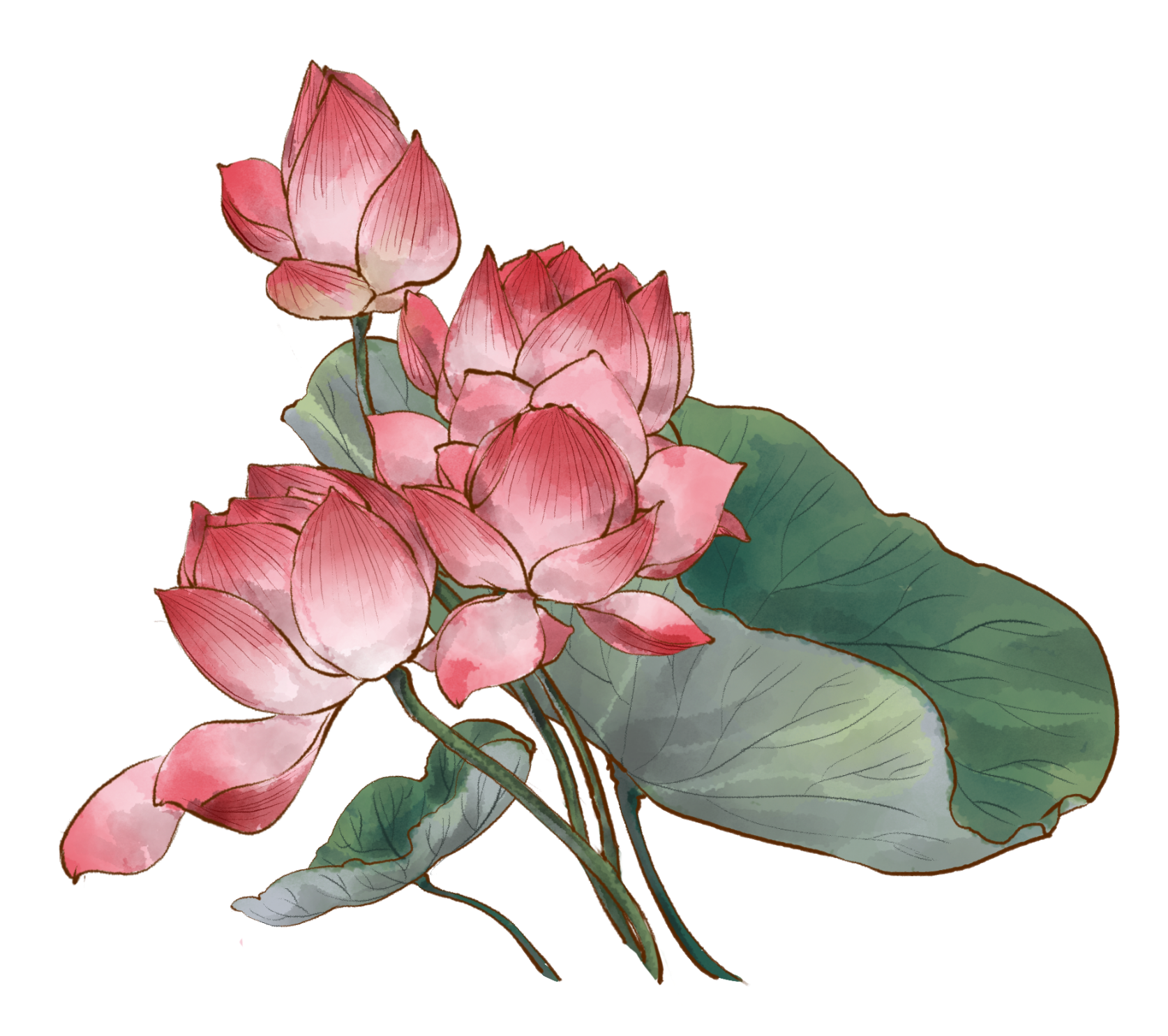 输入标题
输入需要编辑的内容，内容可以简洁表达，
使用关键词
需要编辑的内容，内容可以简洁表达，
需要编辑的内容，内容可以简洁表达，使用关键词
需要编辑的内容，内容可以简洁表达，
需要编辑的内容，内容可以简洁表达，使用关键词
需要编辑的内容，内容可以简洁表达，使用关键词


使用关键词
需要编辑的内容，内容可以简洁表达，使用关键词
需要编辑的内容，内容可以简洁表达，
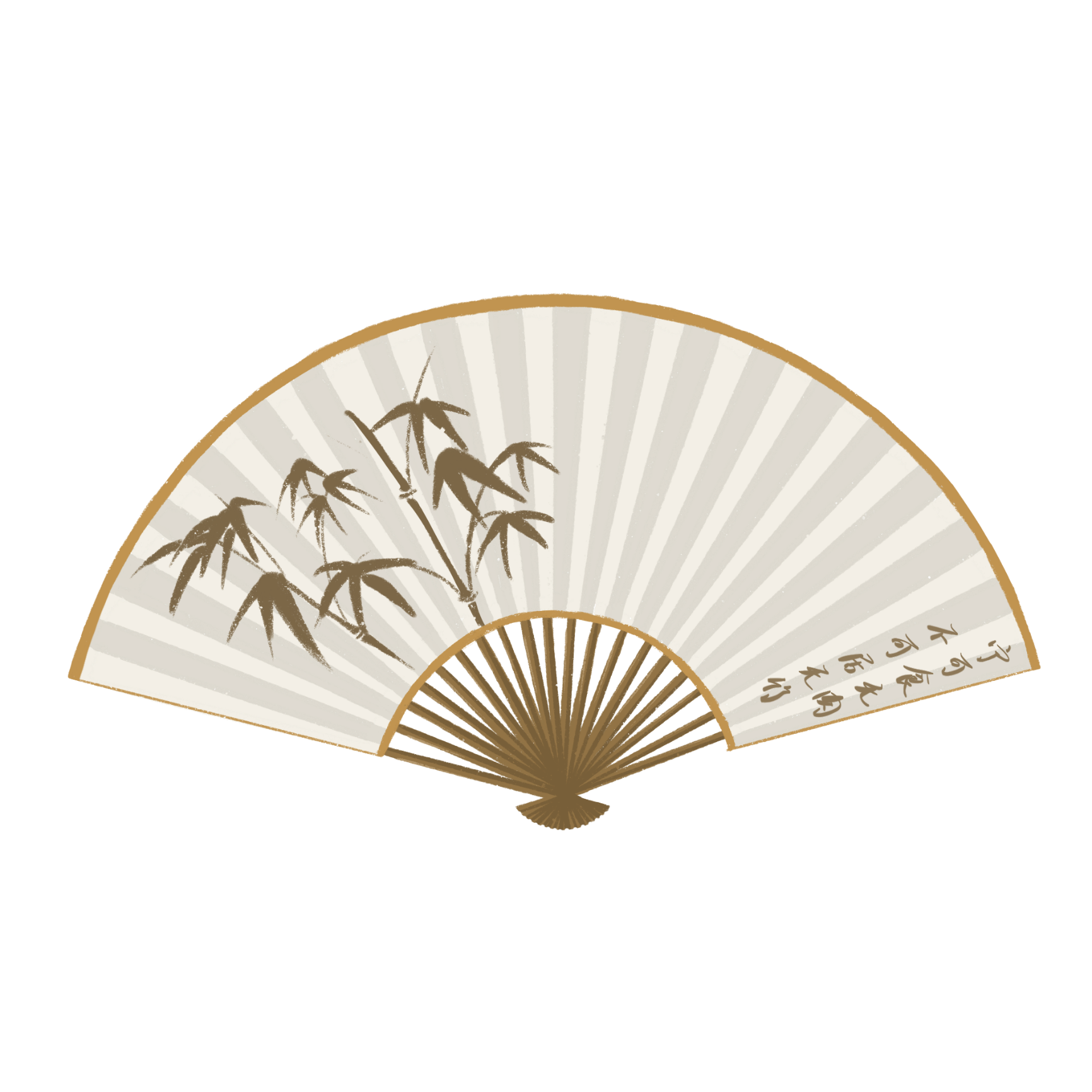 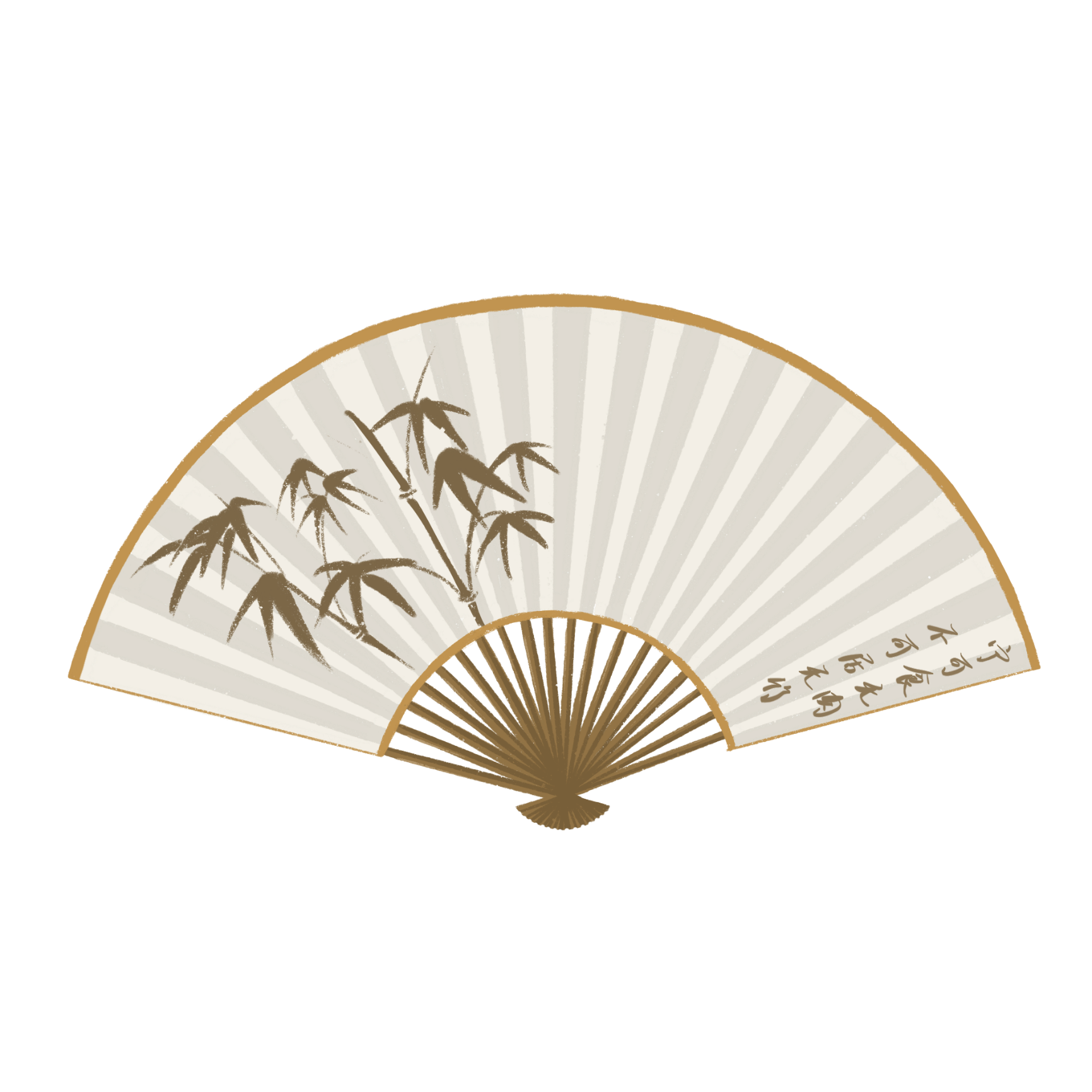 输入标题
输入需要编辑的内容，内容可以简洁表达，
使用关键词
需要编辑的内容，内容可以简洁表达，使用关键词
输入需要编辑的内容，内容可以简洁表达，
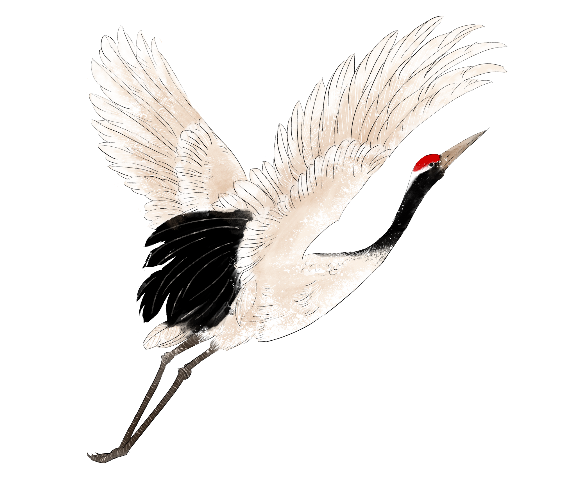 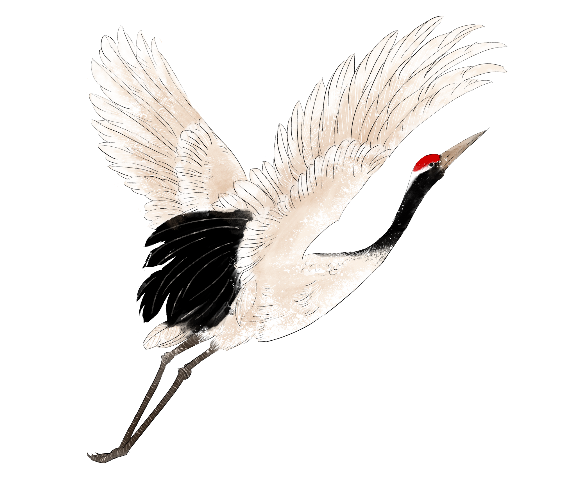 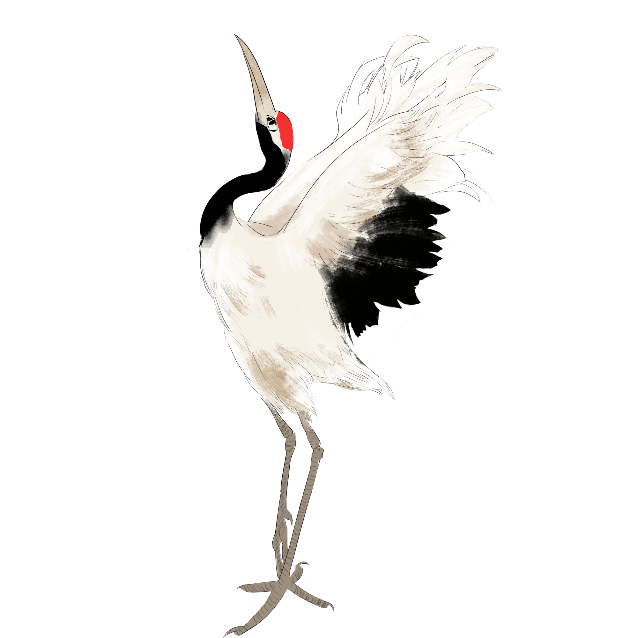 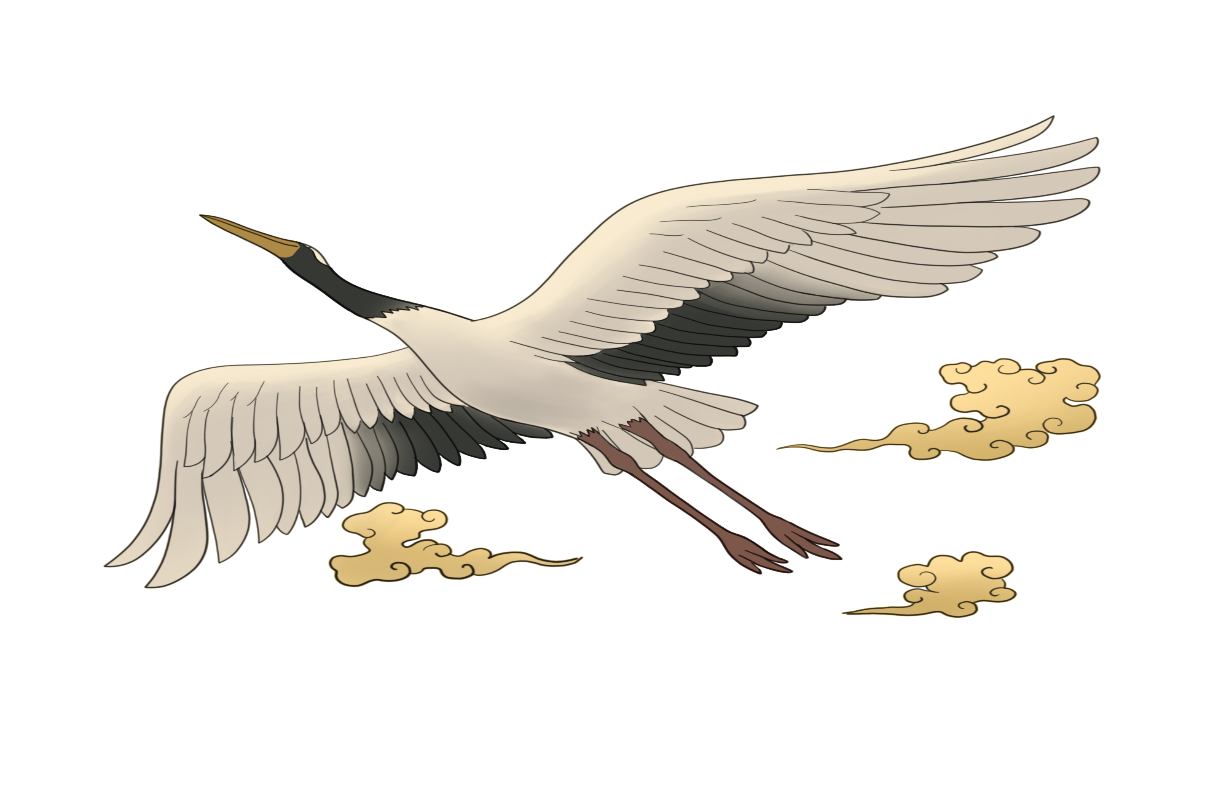 输入需要编辑的内容，内容可以简洁表达，
使用关键词
需要编辑的内容，内容可以简洁表达，使用关键词
输入需要编辑的内容，内容可以简洁表达，
输入标题
输入需要编辑的内容，内容可以简洁表达，
使用关键词
需要编辑的内容，内容可以简洁表达，使用关键词
输入需要编辑的内容，内容可以简洁表达，
输入标题
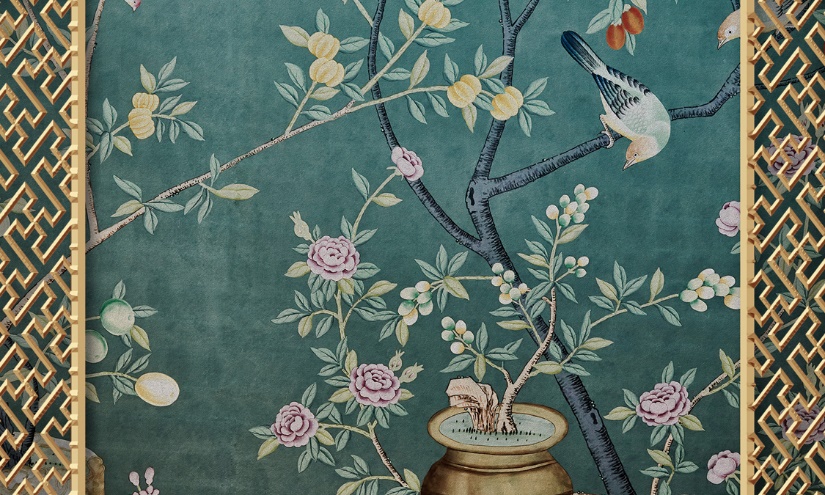 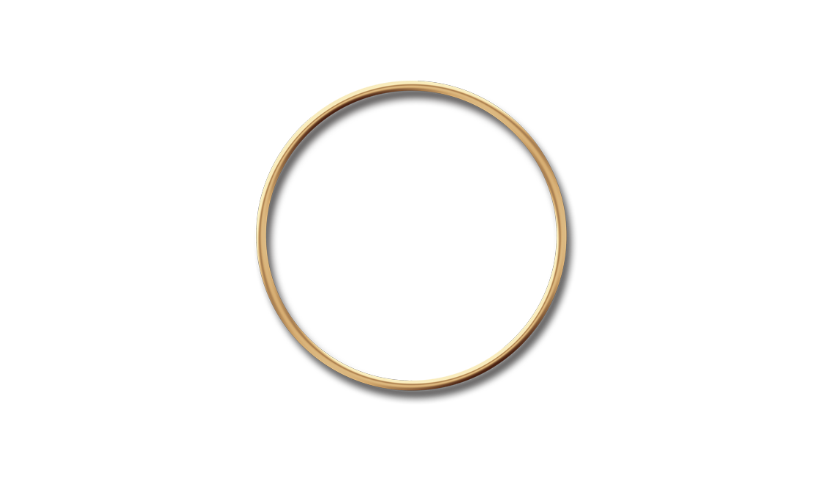 贰
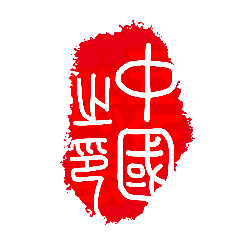 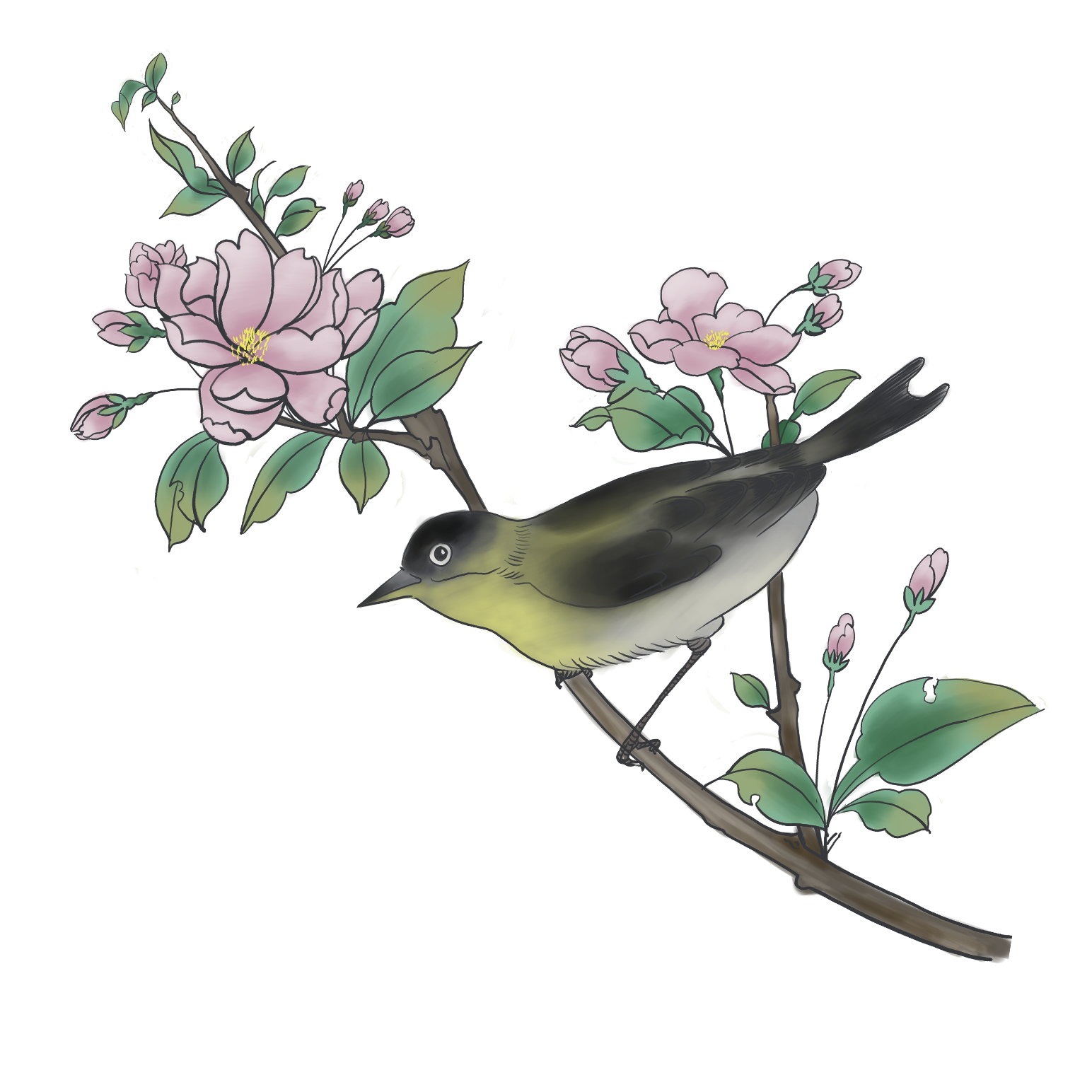 输入需要编辑的内容，内容可以简洁表达，
使用关键词
需要编辑的内容，内容可以简洁表达，
需要编辑的内容，内容可以简洁表达，使用关键词
需要编辑的内容，内容可以简洁表达，
需要编辑的内容，内容可以简洁表达，使用关键词
需要编辑的内容，内容可以简洁表达，使用关键词

使用关键词
需要编辑的内容，内容可以简洁表达，使用关键词
需要编辑的内容，内容可以简洁表达，
输入标题
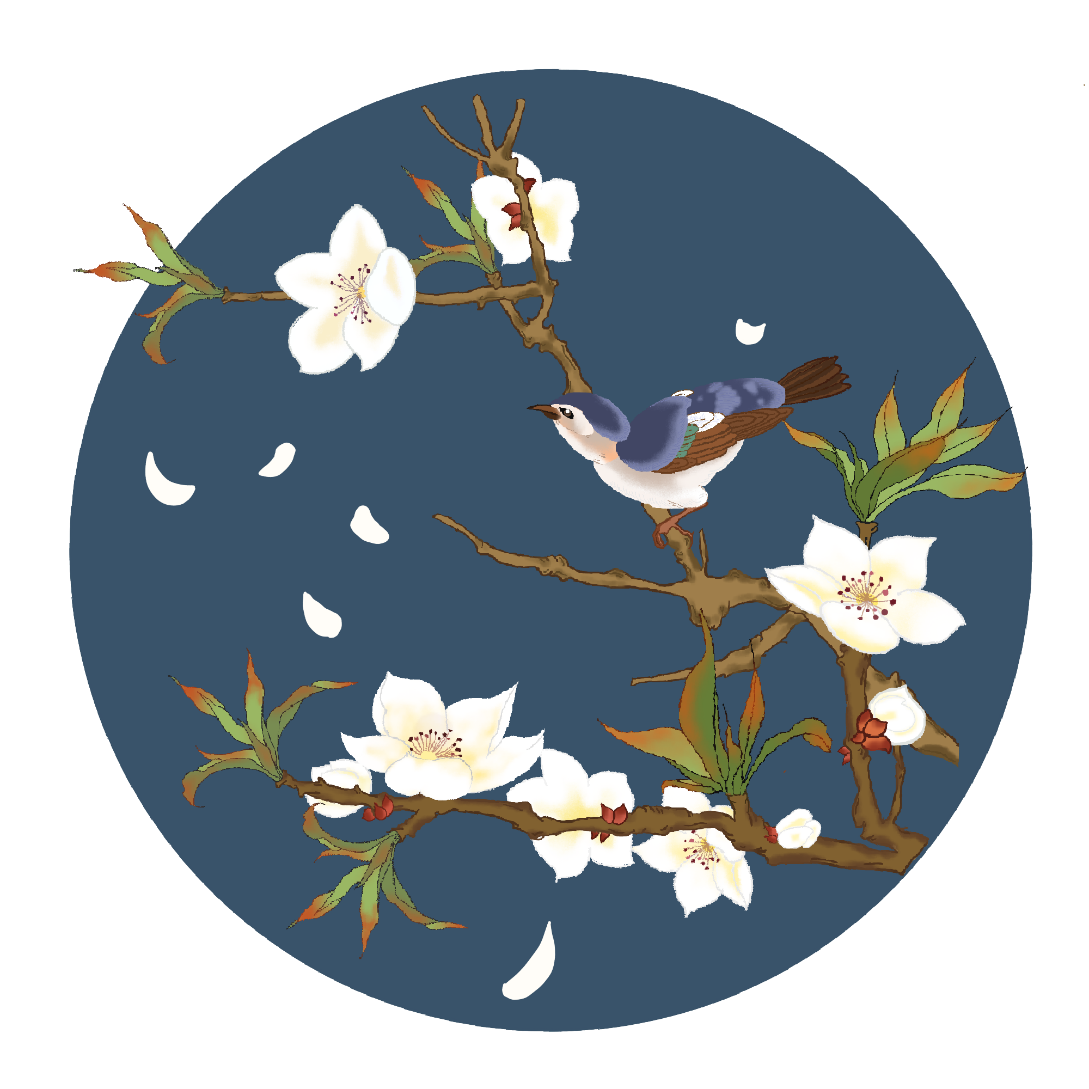 输入标题
输入需要编辑的内容，内容可以简洁表达，
使用关键词
需要编辑的内容，内容可以简洁表达，
需要编辑的内容，内容可以简洁表达，使用关键词
需要编辑的内容，内容可以简洁表达，
需要编辑的内容，内容可以简洁表达，使用关键词
需要编辑的内容，内容可以简洁表达，使用关键词


使用关键词
需要编辑的内容，内容可以简洁表达，使用关键词
需要编辑的内容，内容可以简洁表达，
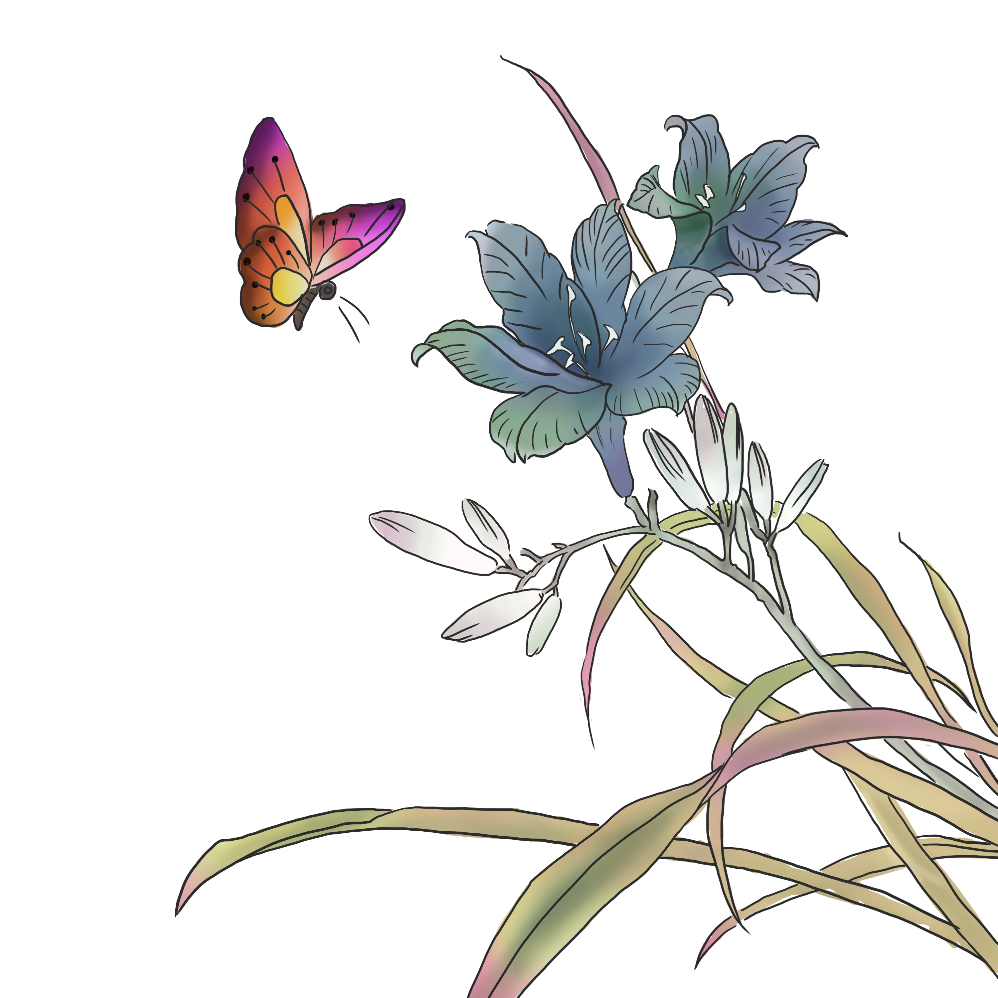 请在此处添加详细描述文本，尽量与标题文本语言风格相符合，语言描述尽量简洁生动。请在此处添加详细描述文本，尽量与标题文本语言风格相符合，语言描述尽量简洁生动。
请在此处添加详细描述文本，尽量与标题文本语言风格相符合，语言描述尽量简洁生动。请在此处添加详细描述文本，尽量与标题文本语言风格相符合，语言描述尽量简洁生动。
请在此处添加详细描述文本，尽量与标题文本语言风格相符合，语言描述尽量简洁生动。请在此处添加详细描述文本，尽量与标题文本语言风格相符合，语言描述尽量简洁生动。
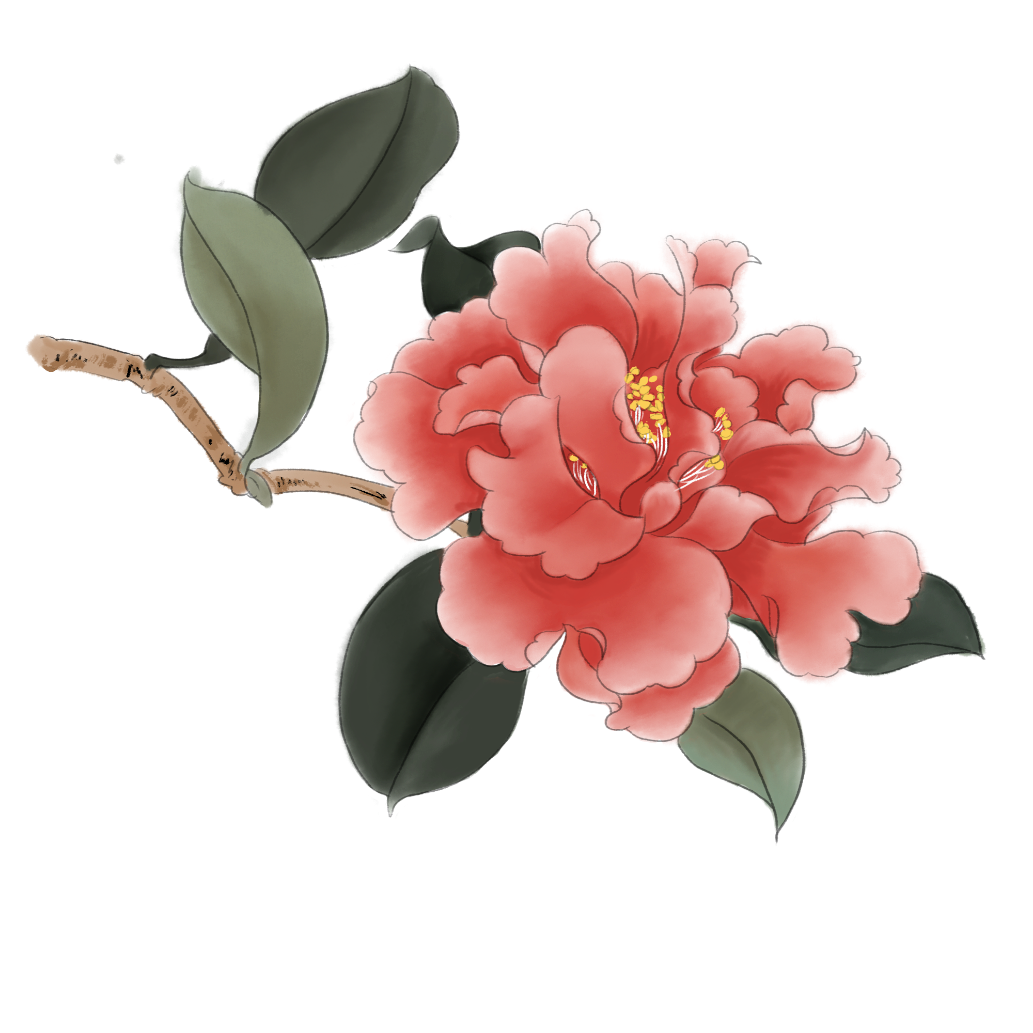 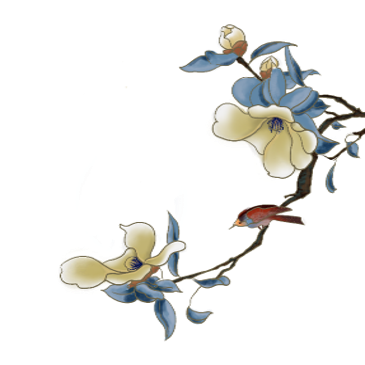 输入标题
输入需要编辑的内容，内容可以简洁表达，
使用关键词
需要编辑的内容，内容可以简洁表达，使用关键词
输入需要编辑的内容，内容可以简洁表达，
输入需要编辑的内容，内容可以简洁表达，
使用关键词
需要编辑的内容，内容可以简洁表达，使用关键词
输入需要编辑的内容，内容可以简洁表达，
输入需要编辑的内容，内容可以简洁表达，
使用关键词
需要编辑的内容，内容可以简洁表达，使用关键词
输入需要编辑的内容，内容可以简洁表达，
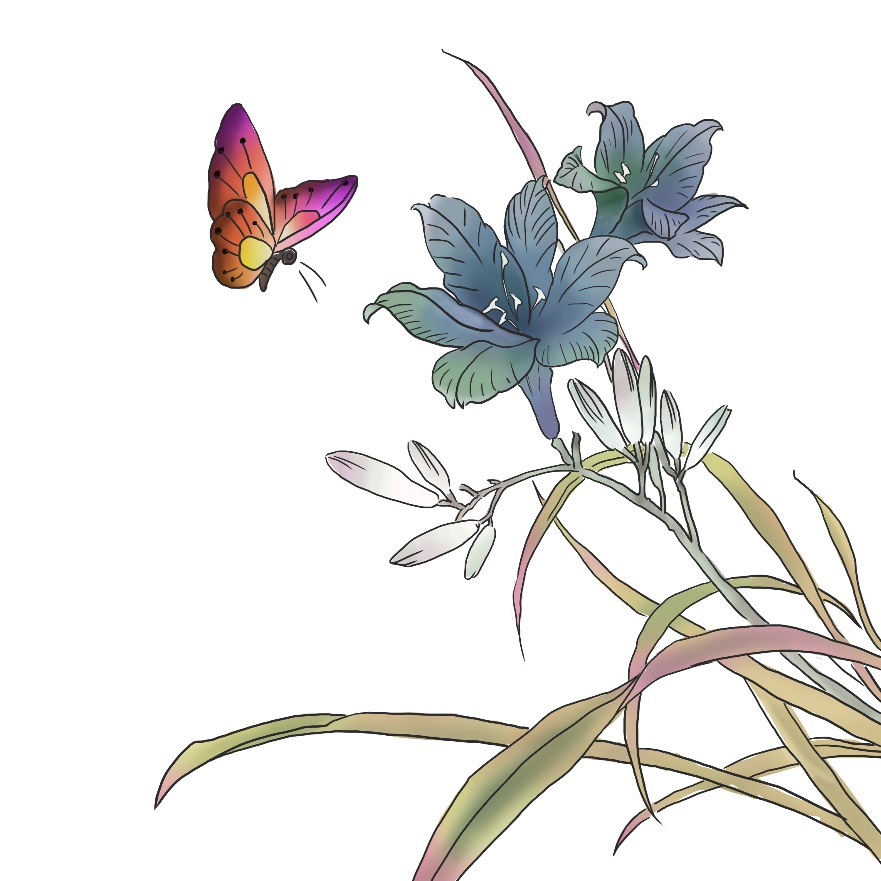 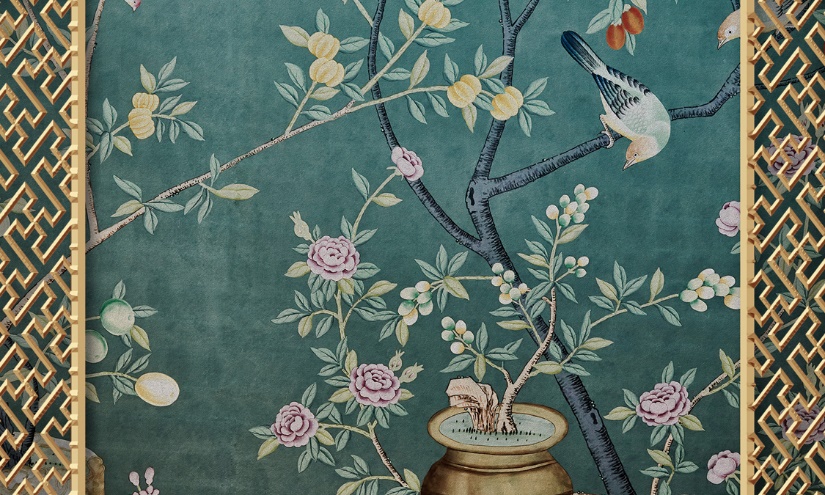 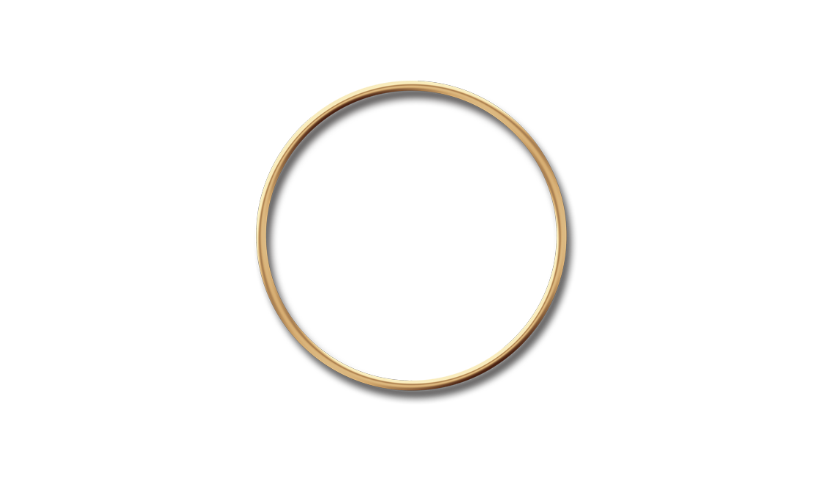 叁
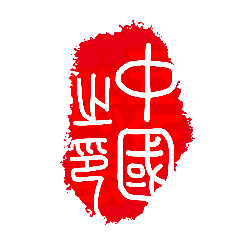 输入标题
输入需要编辑的内容，内容可以简洁表达，
使用关键词
需要编辑的内容，内容可以简洁表达，使用关键词
输入需要编辑的内容，内容可以简洁表达，
输入需要编辑的内容，内容可以简洁表达，
使用关键词
需要编辑的内容，内容可以简洁表达，使用关键词
输入需要编辑的内容，内容可以简洁表达，
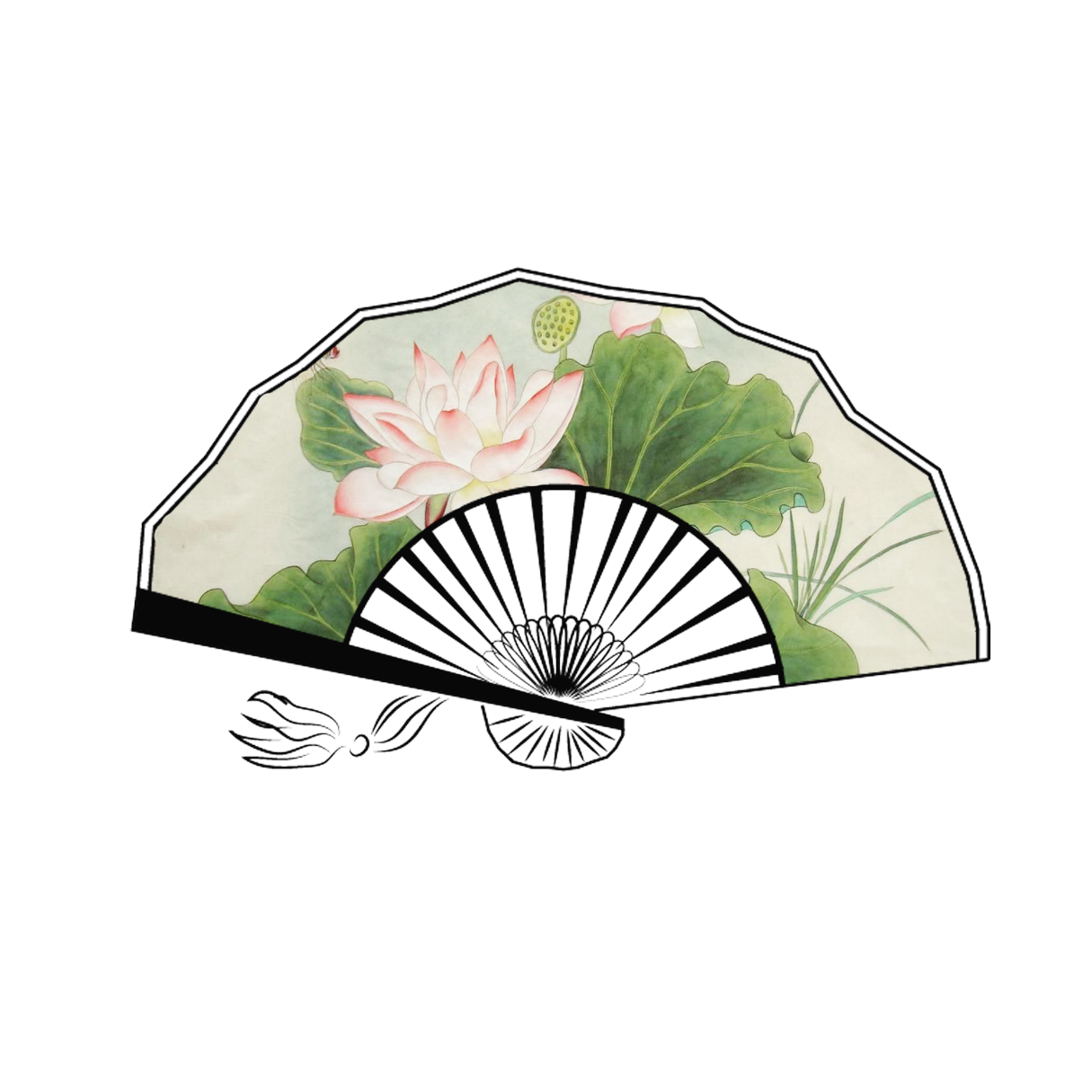 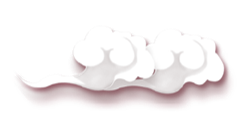 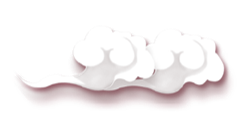 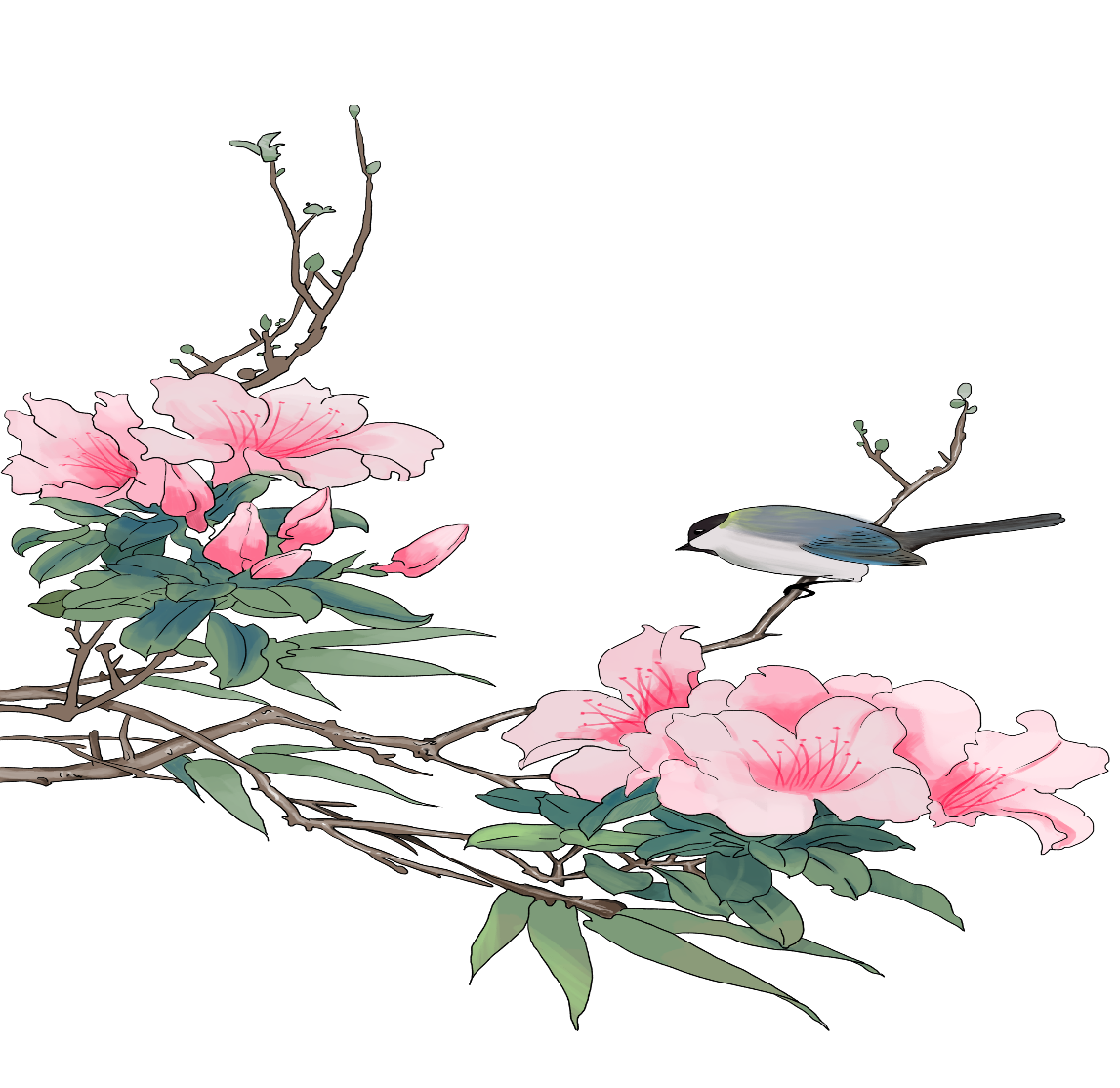 输入标题
输入需要编辑的内容，内容可以简洁表达，
使用关键词
需要编辑的内容，内容可以简洁表达，
需要编辑的内容，内容可以简洁表达，使用关键词
需要编辑的内容，内容可以简洁表达，
需要编辑的内容，内容可以简洁表达，使用关键词
需要编辑的内容，内容可以简洁表达，使用关键词

使用关键词
需要编辑的内容，内容可以简洁表达，使用关键词
需要编辑的内容，内容可以简洁表达，
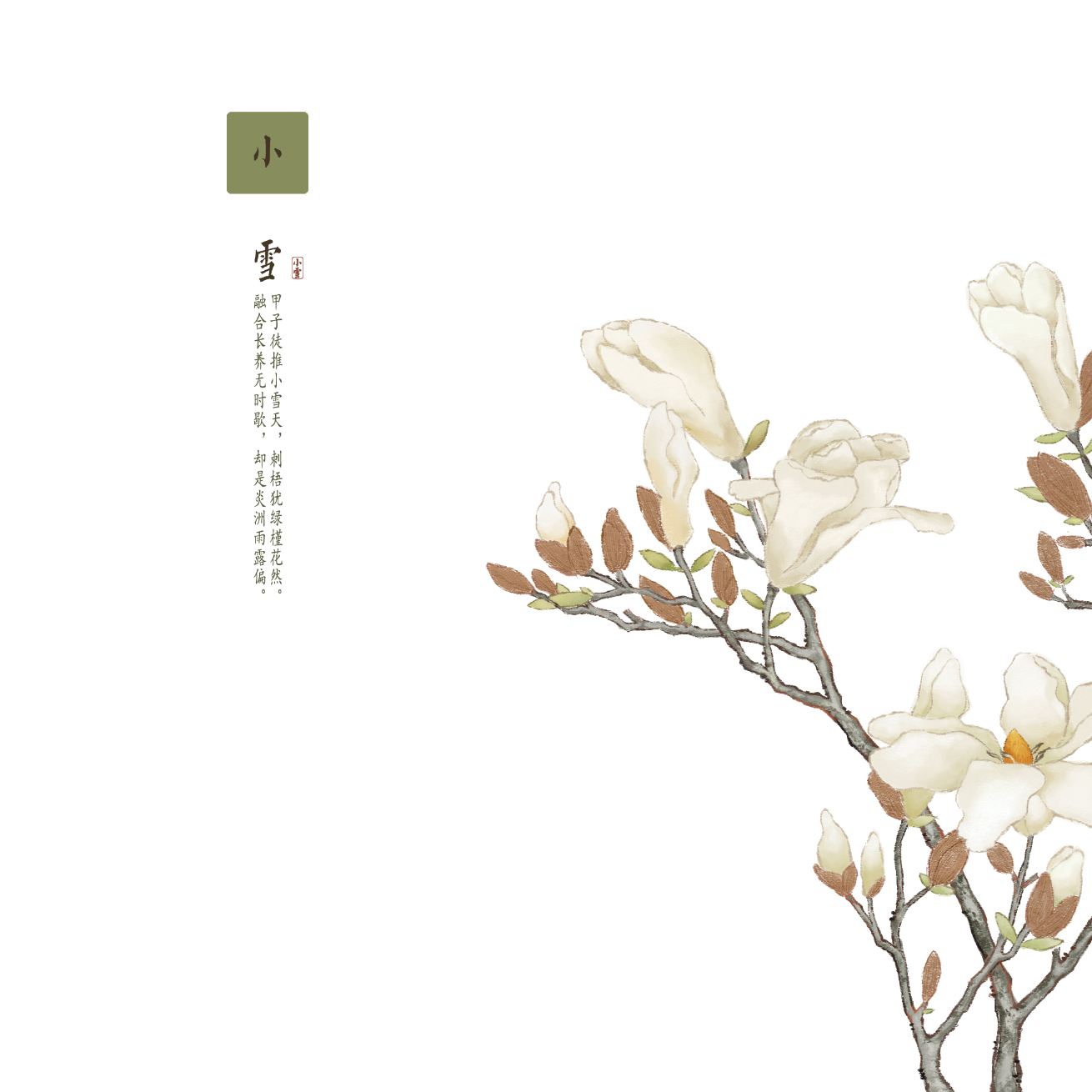 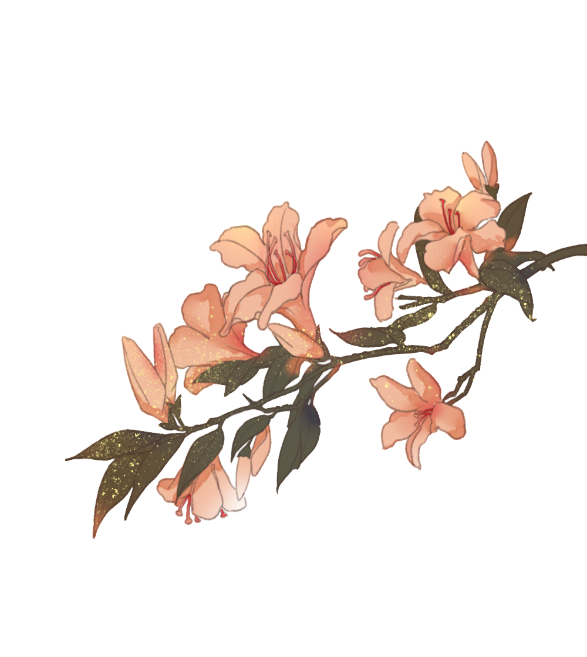 输入需要编辑的内容，内容可以简洁表达，
使用关键词
需要编辑的内容，内容可以简洁表达，
需要编辑的内容，内容可以简洁表达，使用关键词
需要编辑的内容，内容可以简洁表达，
需要编辑的内容，内容可以简洁表达，使用关键词
需要编辑的内容，内容可以简洁表达，使用关键词

使用关键词
需要编辑的内容，内容可以简洁表达，使用关键词
需要编辑的内容，内容可以简洁表达，
输入标题
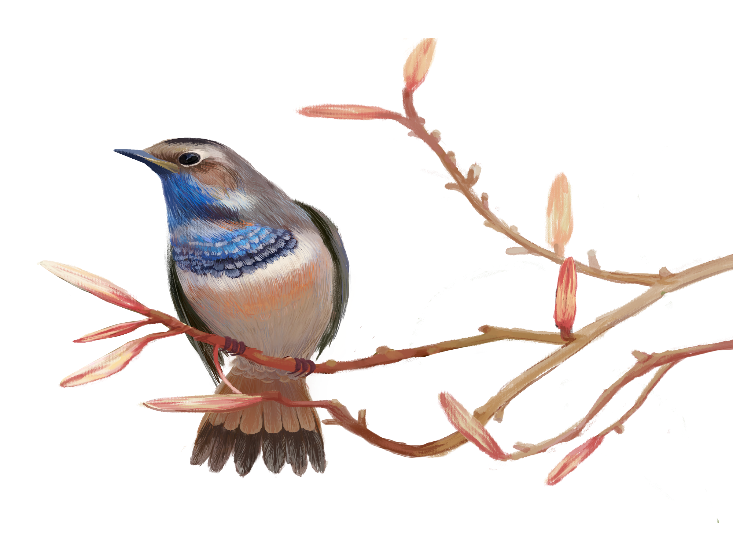 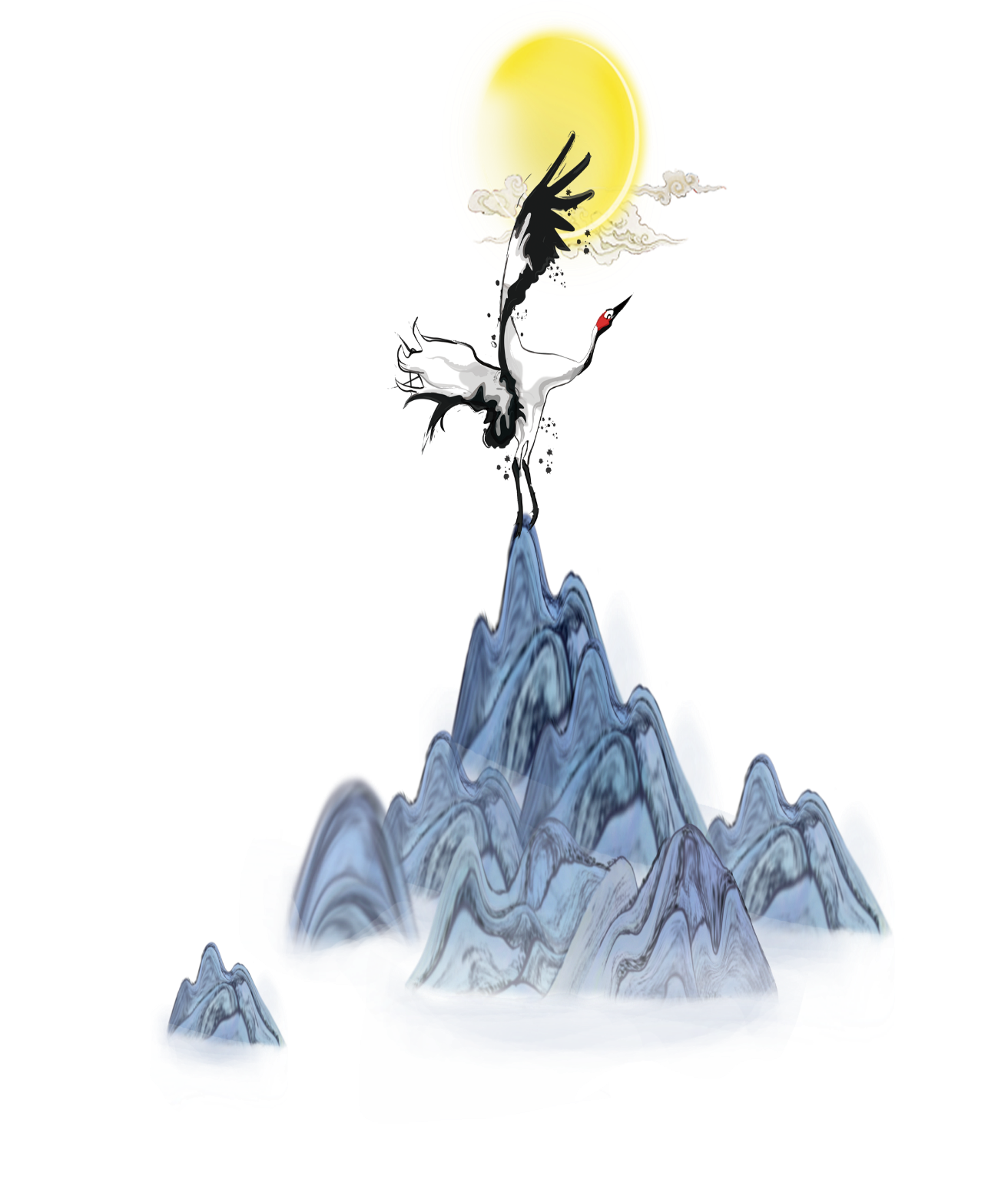 输入需要编辑的内容，内容可以简洁表达，
使用关键词
需要编辑的内容，内容可以简洁表达，
需要编辑的内容，内容可以简洁表达，使用关键词
需要编辑的内容，内容可以简洁表达，
需要编辑的内容，内容可以简洁表达，使用关键词
需要编辑的内容，内容可以简洁表达，使用关键词

使用关键词
需要编辑的内容，内容可以简洁表达，使用关键词
需要编辑的内容，内容可以简洁表达，
输入标题
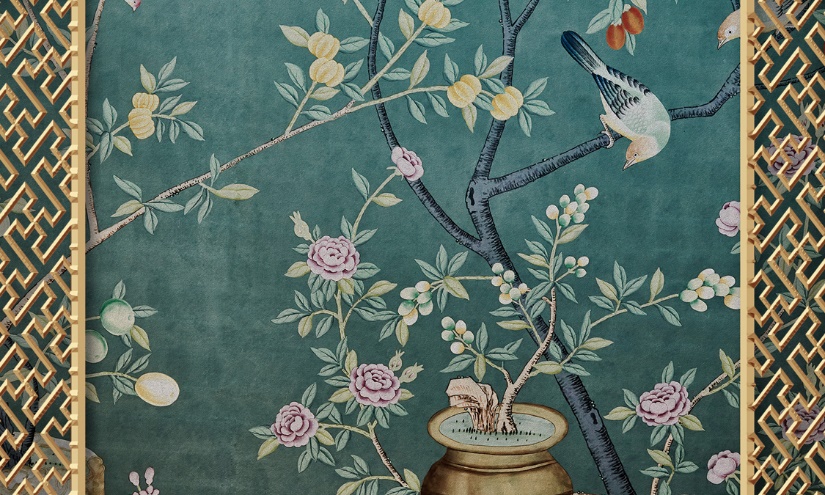 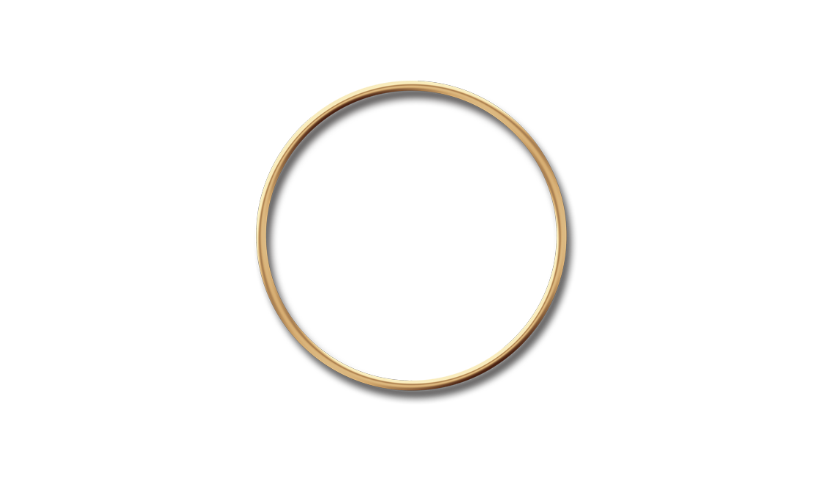 肆
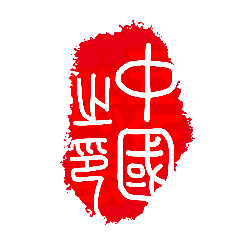 请在此处添加详细描述文本，尽量与标题文本语言风格相符合，语言描述尽量简洁生动。
壹
贰
叁
请在此处添加详细描述文本，尽量与标题文本语言风格相符合，语言描述尽量简洁生动。
请在此处添加详细描述文本，尽量与标题文本语言风格相符合，语言描述尽量简洁生动。
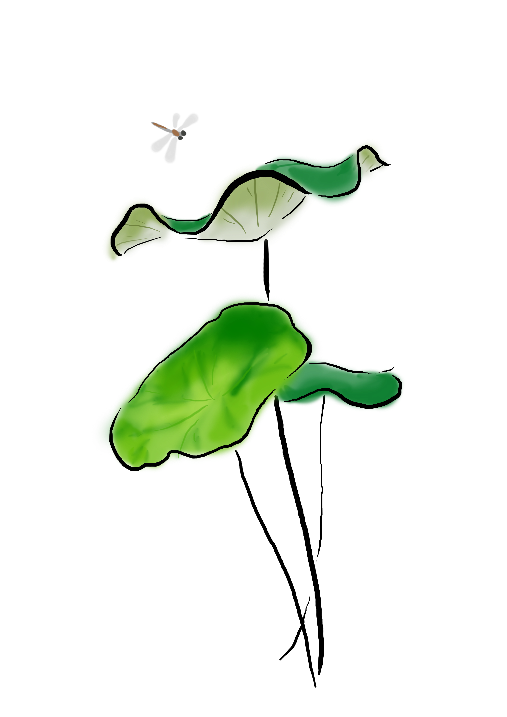 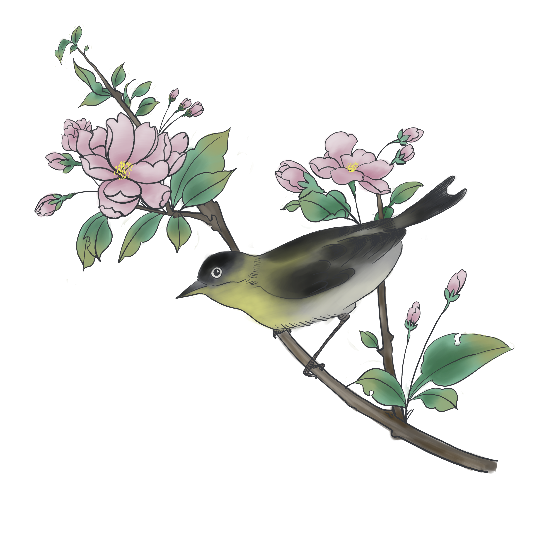 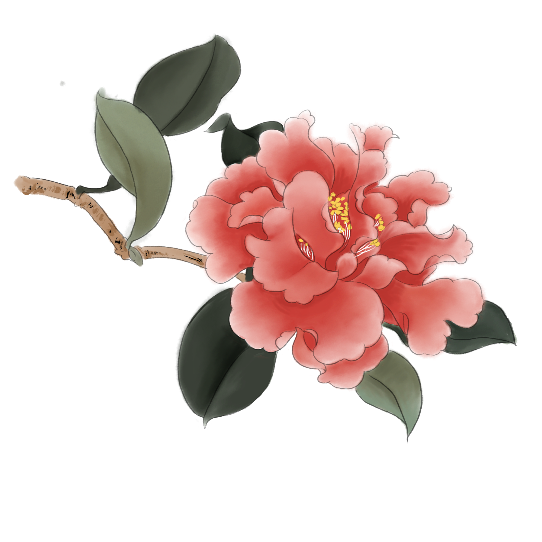 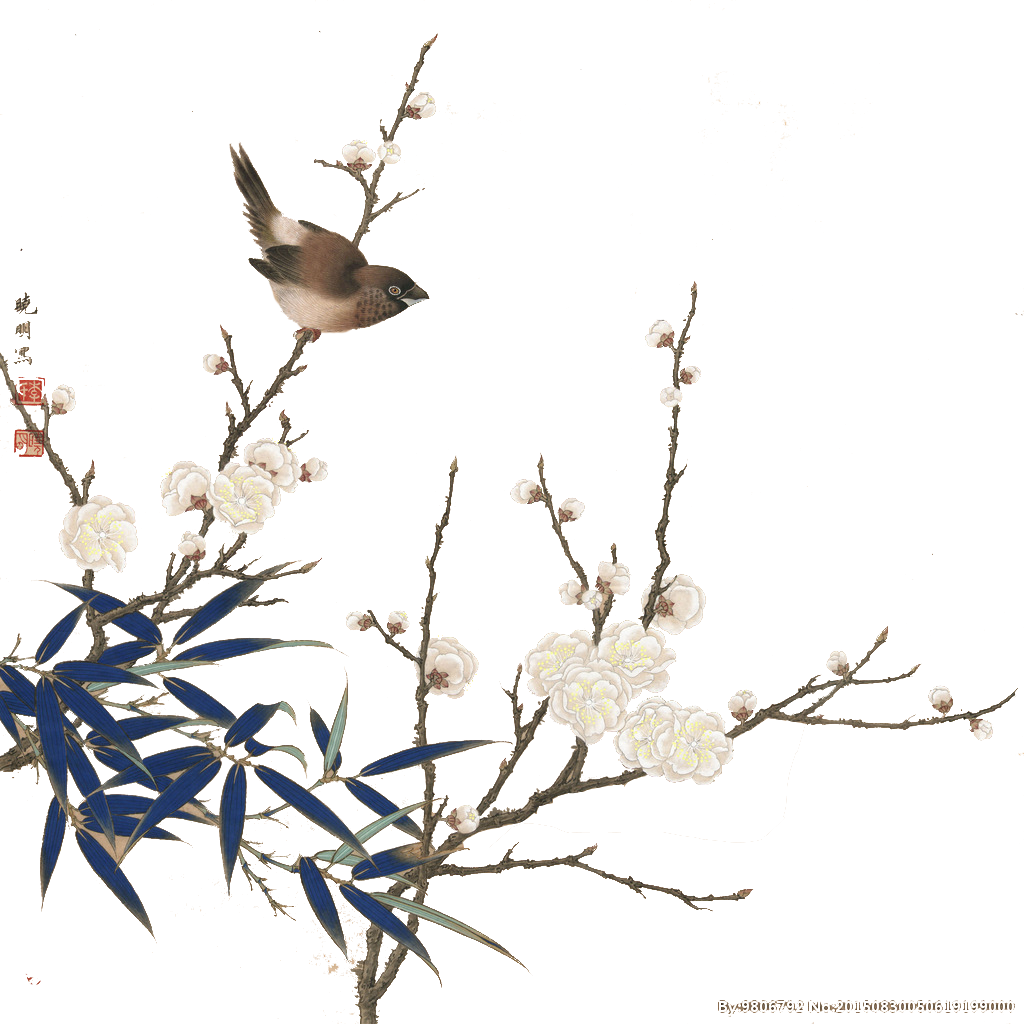 输入标题
输入需要编辑的内容，内容可以简洁表达，
使用关键词
需要编辑的内容，内容可以简洁表达，
需要编辑的内容，内容可以简洁表达，使用关键词
需要编辑的内容，内容可以简洁表达，
需要编辑的内容，内容可以简洁表达，使用关键词
需要编辑的内容，内容可以简洁表达，使用关键词

使用关键词
需要编辑的内容，内容可以简洁表达，使用关键词
需要编辑的内容，内容可以简洁表达，
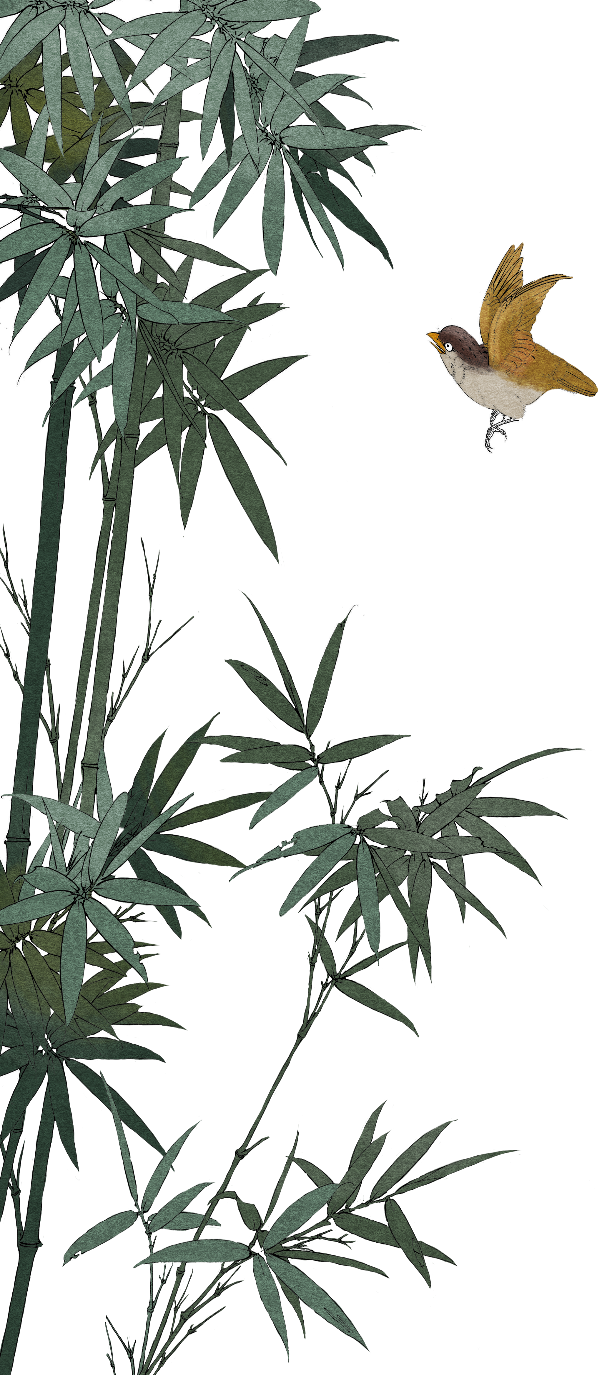 输入标题
输入需要编辑的内容，内容可以简洁表达，
使用关键词
需要编辑的内容，内容可以简洁表达，使用关键词
输入需要编辑的内容，内容可以简洁表达，
输入标题
输入需要编辑的内容，内容可以简洁表达，
使用关键词
需要编辑的内容，内容可以简洁表达，使用关键词
输入需要编辑的内容，内容可以简洁表达，
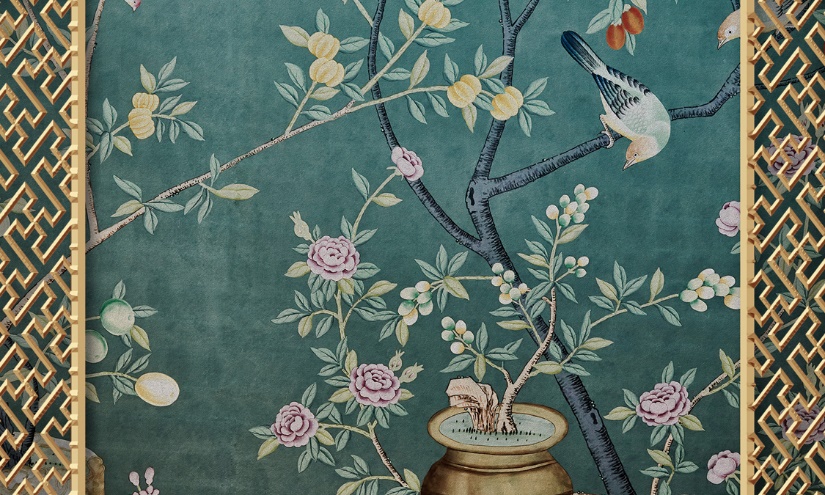 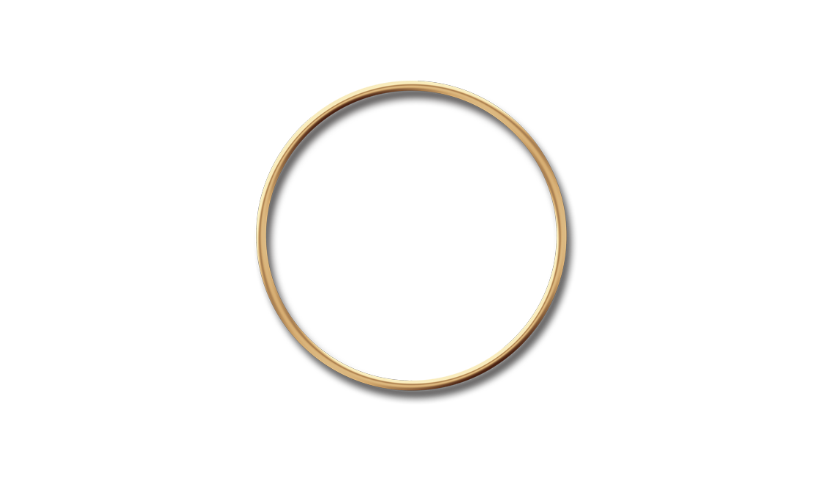 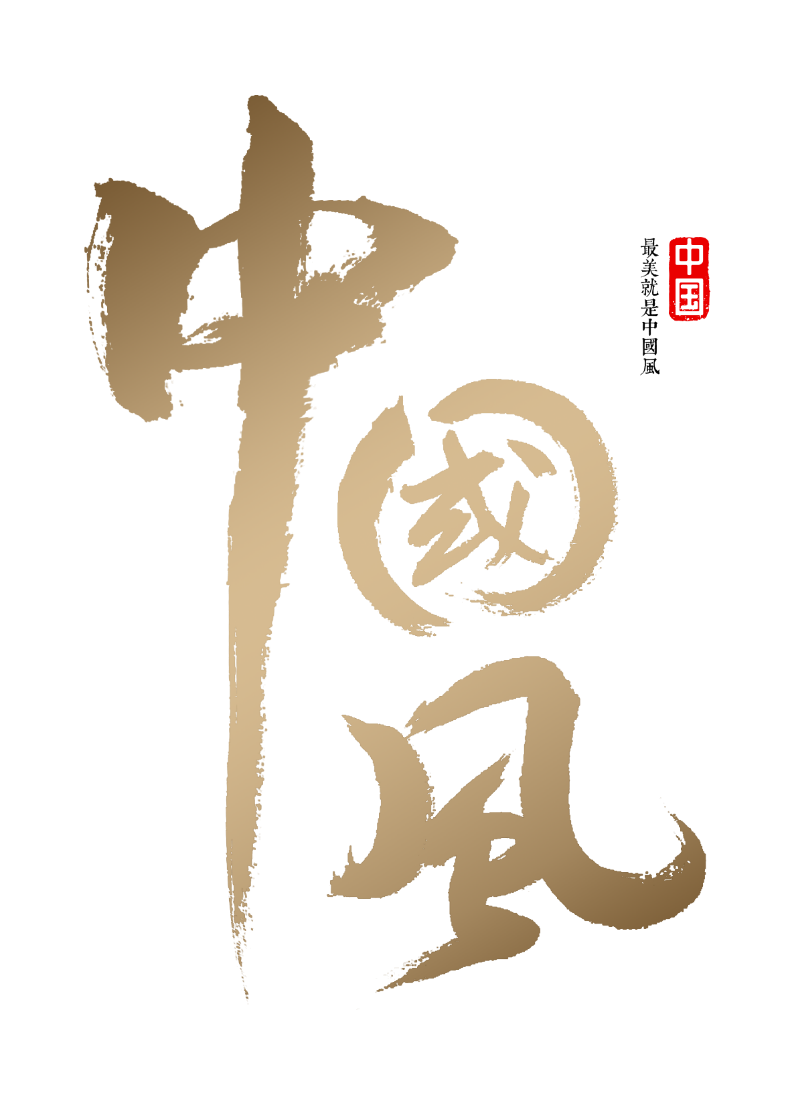